Газовые законы
Всякая физическая
      теория должна быть      
математически красивой.
                        М. Дирак
Проверка  домашнего задания
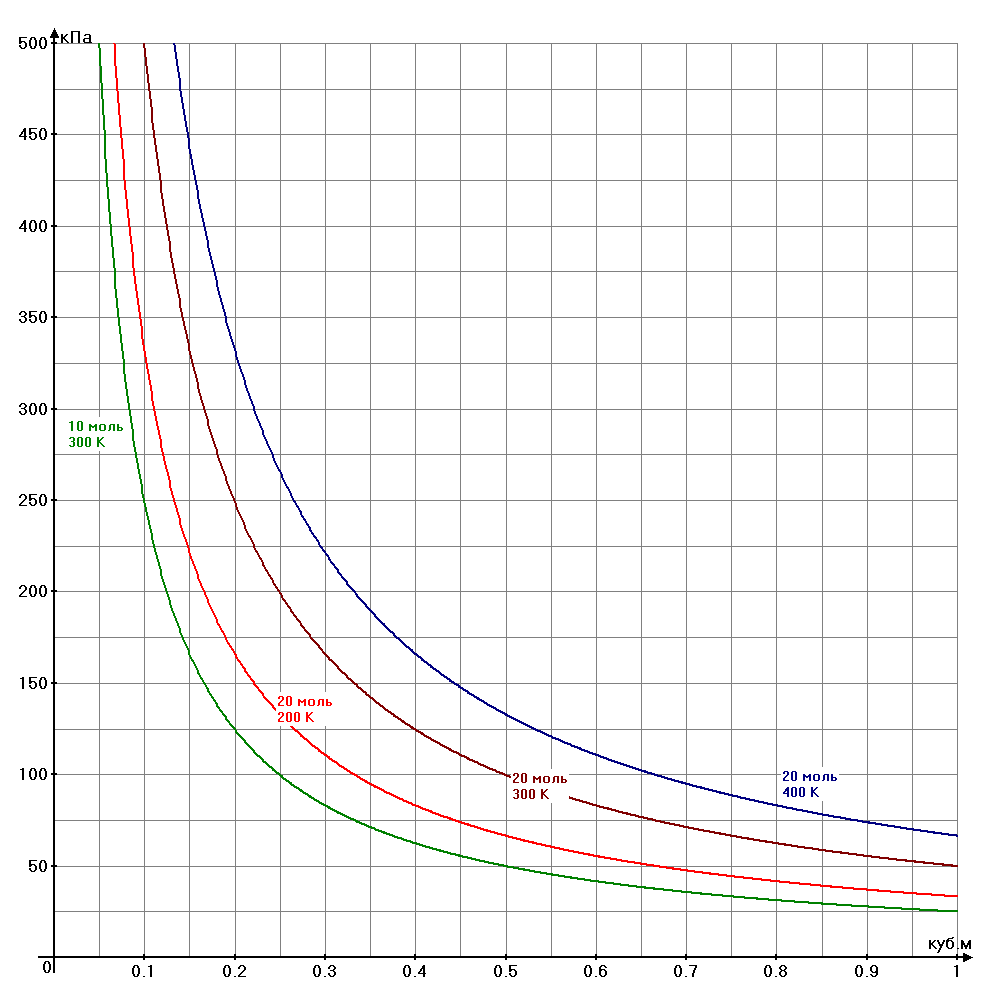 Вывод 1

При равном количестве вещества график  расположен тем выше, чем выше температура.
Вывод 2

При одинаковой температуре график проходит  тем выше, чем больше количествовещества.
Изопроцессы
- процессы изменения состояния газов так, что один из трех макроскопических параметров (объем, давление, температура) остается постоянным, а два других параметра при этом изменяются
Уравнение Клапейрона
При  m = const !!!
Изотермический
процесс
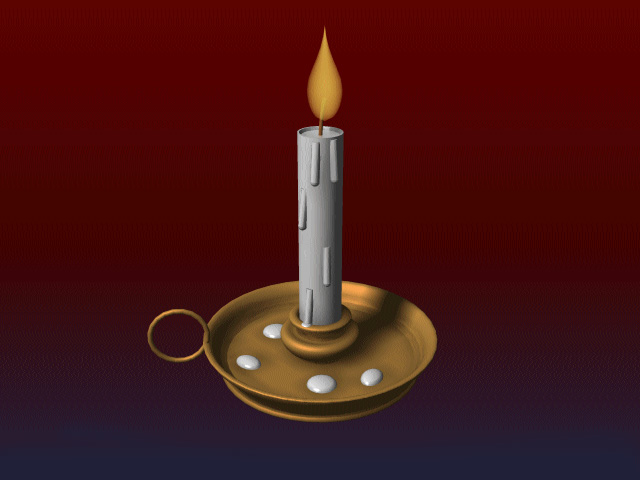 Процесс в газе, происходящий при неизменной температуреназывается изотермическим
Рассмотрим случай, когда                                   , тогда   из                          следует,  что
Для  данной  массы  газа  произведение  
его  давления  на  объём  есть  величина  постоянная, 
если  температура не меняется.
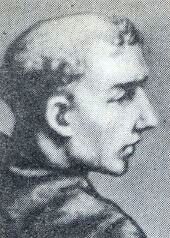 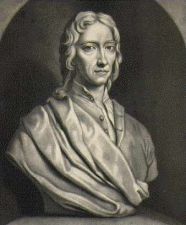 Закон 
Бойля-Мариотта
Эдм Мариотт
Роберт Бойль
График изотермического процесса
р
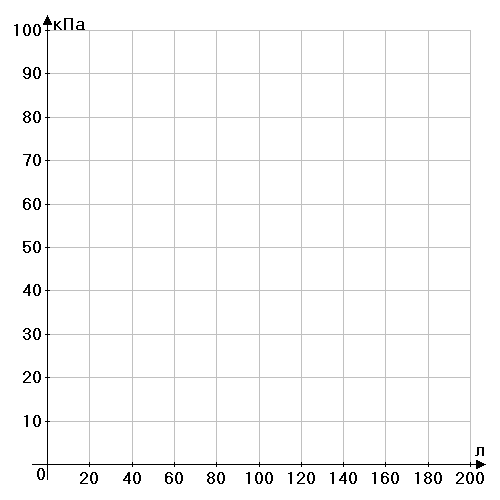 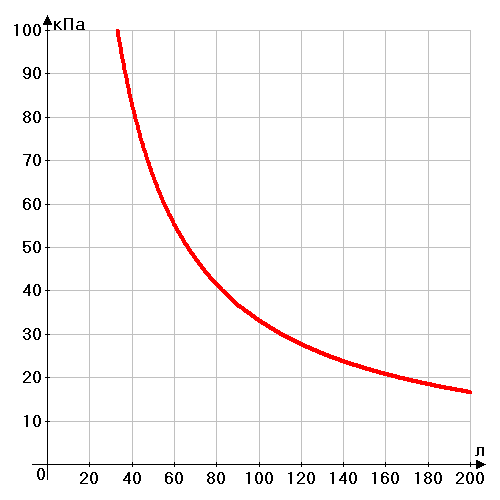 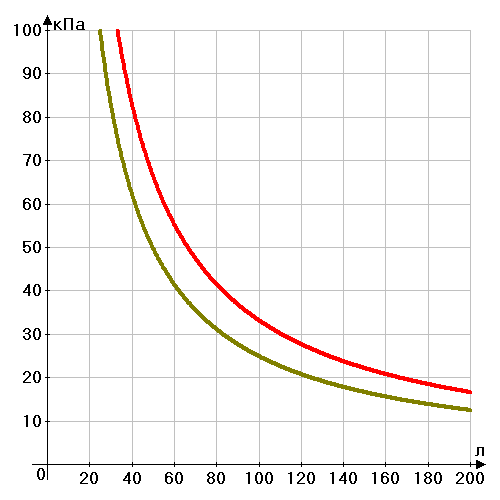 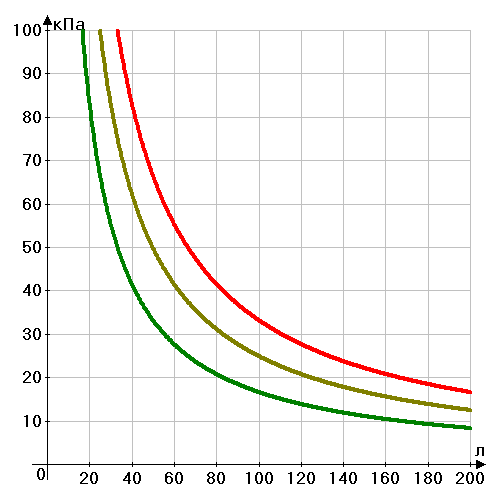 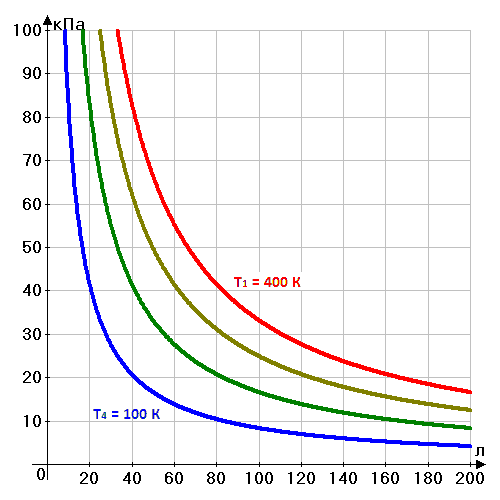 Рассмотрим  1 моль 
гелия  и построим график зависимостидавления от объёмапри разных температурах:

Т1 = 400 К

Т2 = 300 К

Т3 = 200 К

Т4 = 100 К
ИЗОТЕРМЫ   1 моля  гелия  при  различных температурах
V
Вывод:

График  изотермического  процесса  расположен  тем  выше, чем  выше температура, при которой протекает процесс.
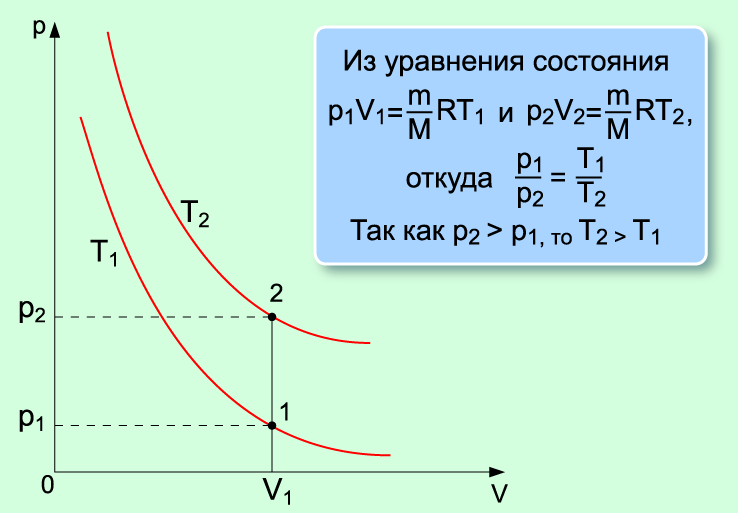 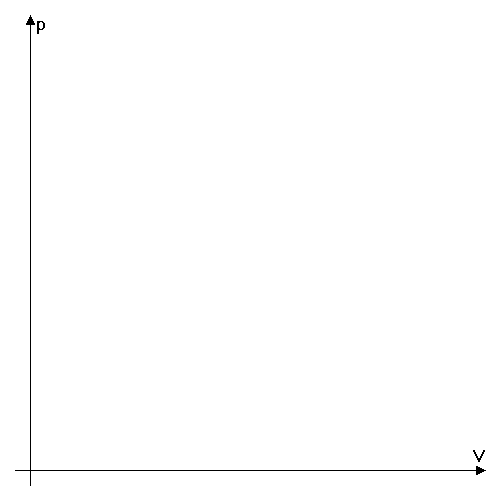 Как меняется температура газа при переходе из состояния 1 в состояние 2?
1
2
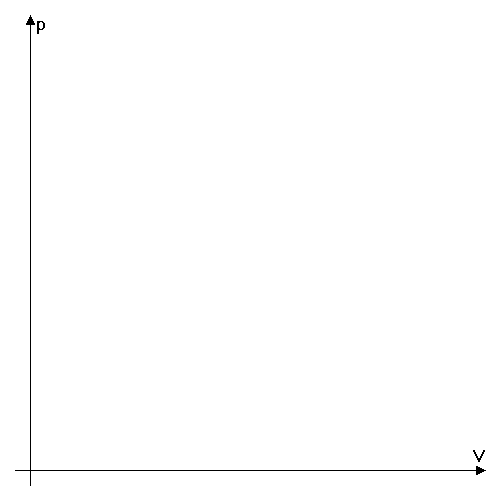 С
D
Что происходит с температурой газапри переходе из состояния А в состояние В, из  В  в  С  и  из С  в  А? (точки С и А расположены на одной изотерме)
В
А
Как будет выглядеть график изотермического процесса в системе  pT?   VT?
p
V
T
T
Почему график не должен касаться осей координат?
Изобарический процесс
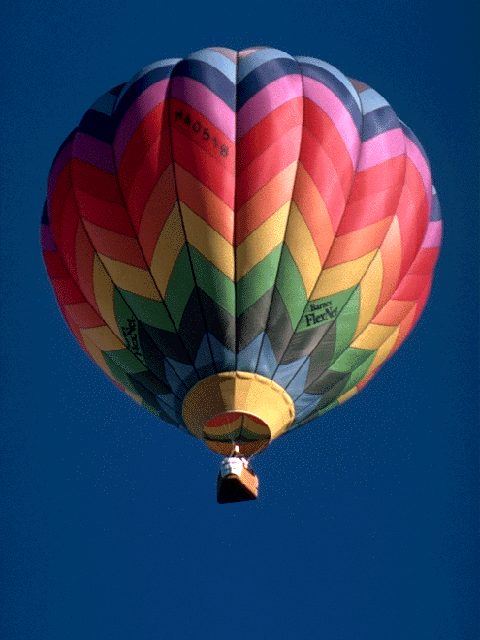 Процесс в газе, происходящий при неизменном  давленииназывается изобарическим
Рассмотрим случай, когда   p = const  то есть  p1 = p2, тогда   из                         следует,  что
Для  данной  массы  газа  отношение  
его  объёма  к   температуре  есть  величина  постоянная, 
если  давление не меняется.
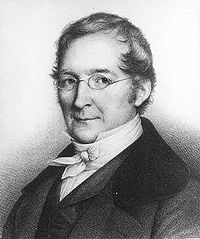 Закон Гей-Люссака
График  изобарного процесса
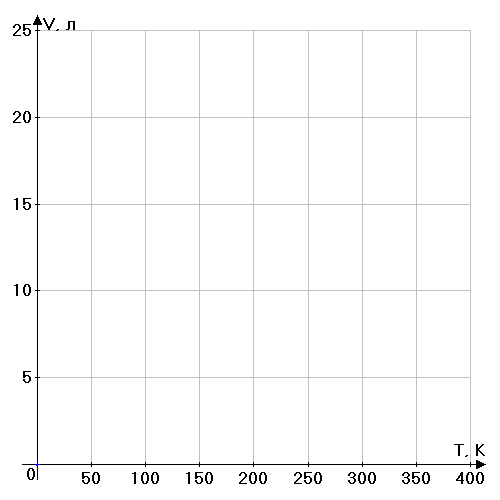 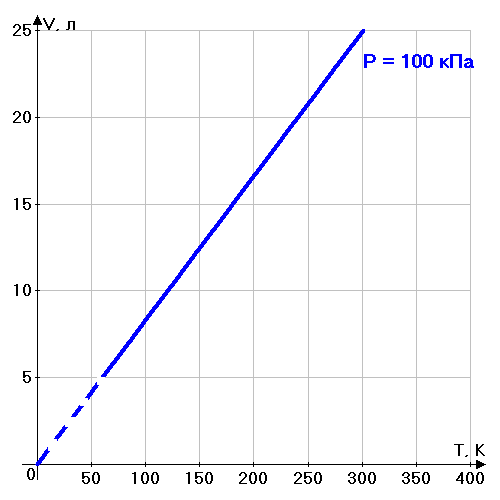 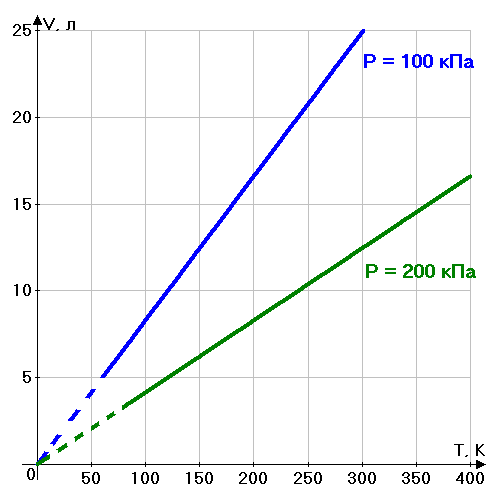 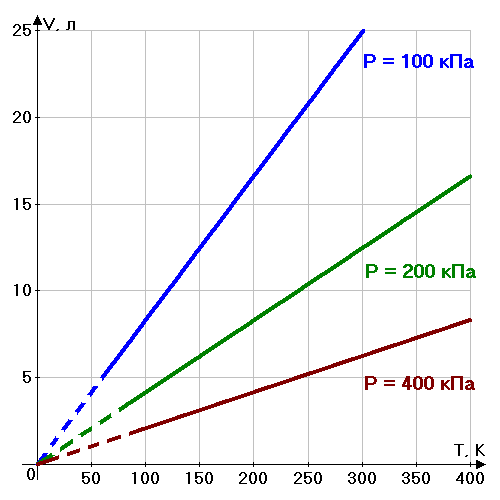 Построим графики для 1 моля газа
при давленияхр1 = 100 кПар2 = 200 кПа
Р3 = 400 кПа
Вывод:

График  изобарического  процесса  расположен  тем  выше, чем  меньше  давление, при котором протекает процесс.
V
P1
V1
P2
V2
0
T1
T
При одинаковой температуре большему объёму соответствует меньшее давление и наоборот
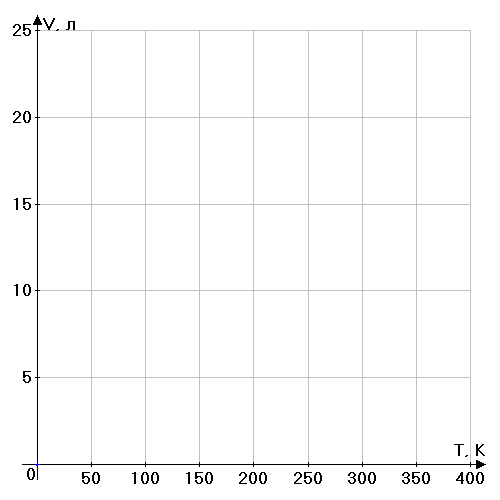 Как  изменяется давление газа при переходе  1-2,  2-3,  3-1 ?
1
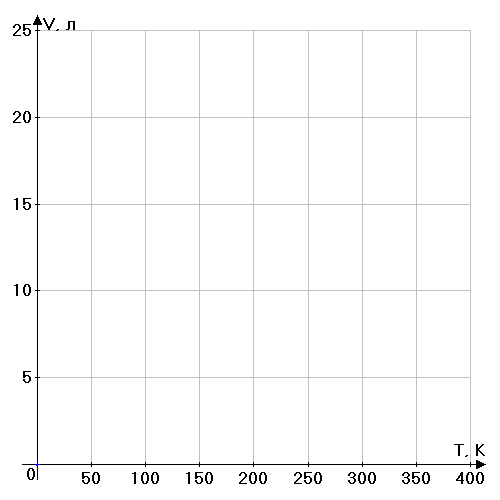 2
3
Определите графически точки графика, которым соответствуетнаибольшее и наименьшее давление